LOOKING TO THE FUTURE | PRESENTING YOURSELF
STAR POWER
Personal Facts:
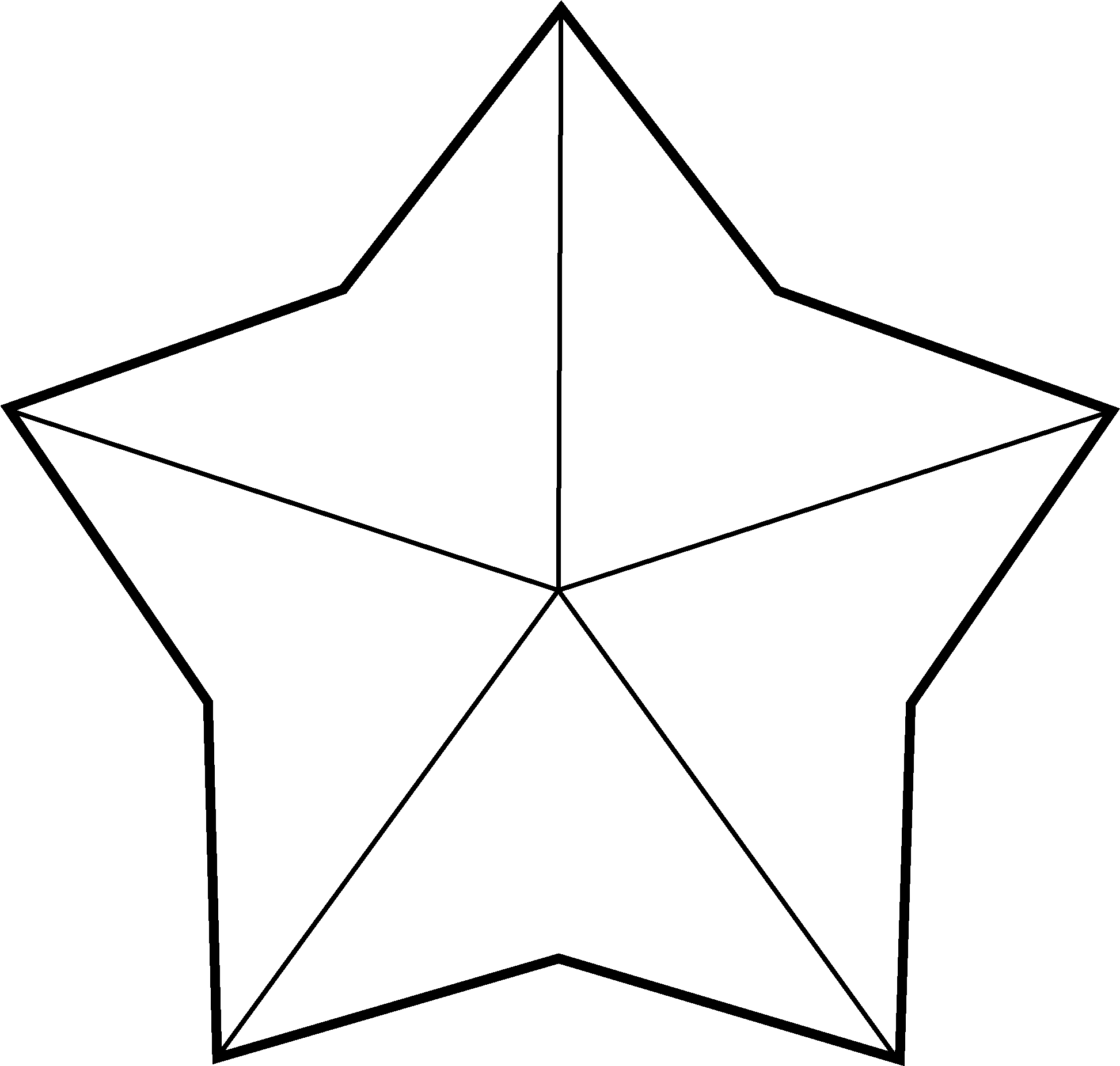 Strengths and Talents
Education
Hobbies and Interests
Goals and Dreams
© 2022 OVERCOMING OBSTACLES
Life Experiences
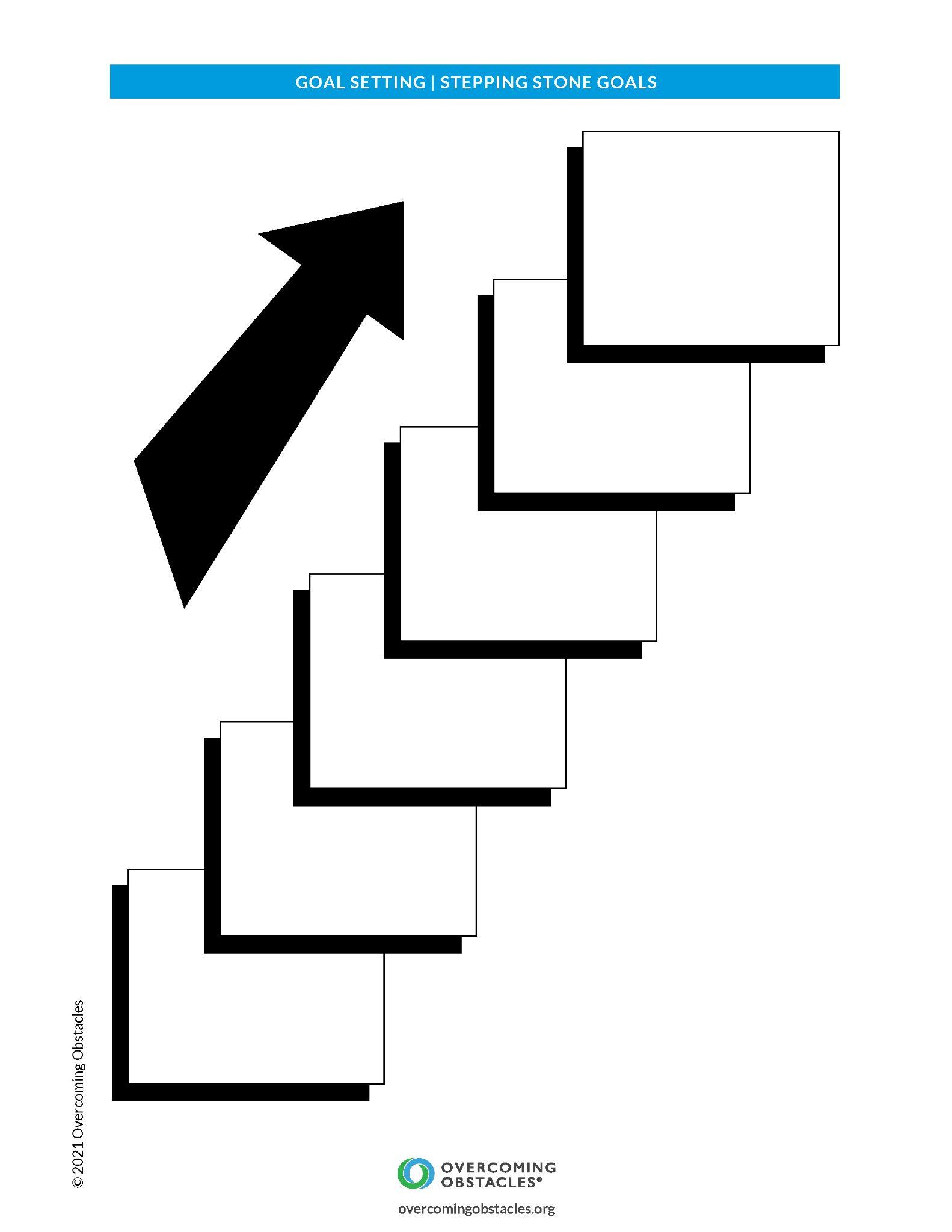